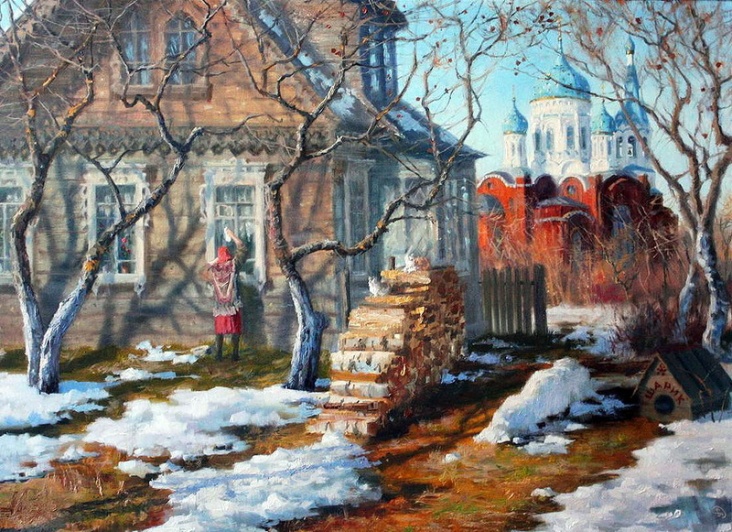 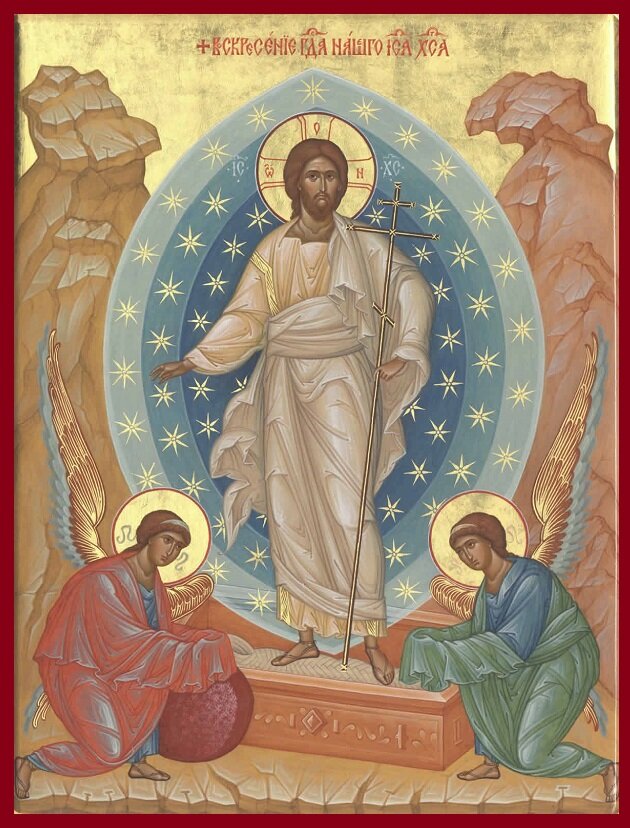 Цель музыки - восславление Бога и восстановление души. Цель музыки — трогать сердца.
Иоганн Себастьян Бах
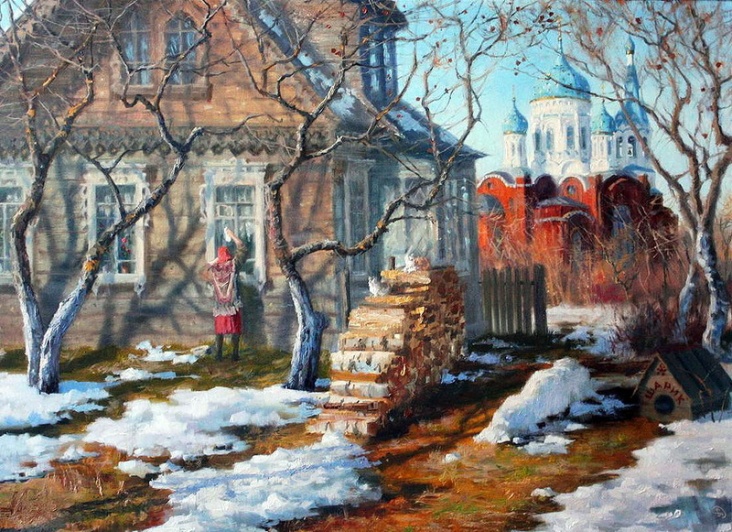 Ане́сти
Тема 18. Творческая душа
Вы узнаете:
- что есть у каждого человека,
- как присоединиться к ангельскому хору,
- почему нельзя зарывать талант в землю.
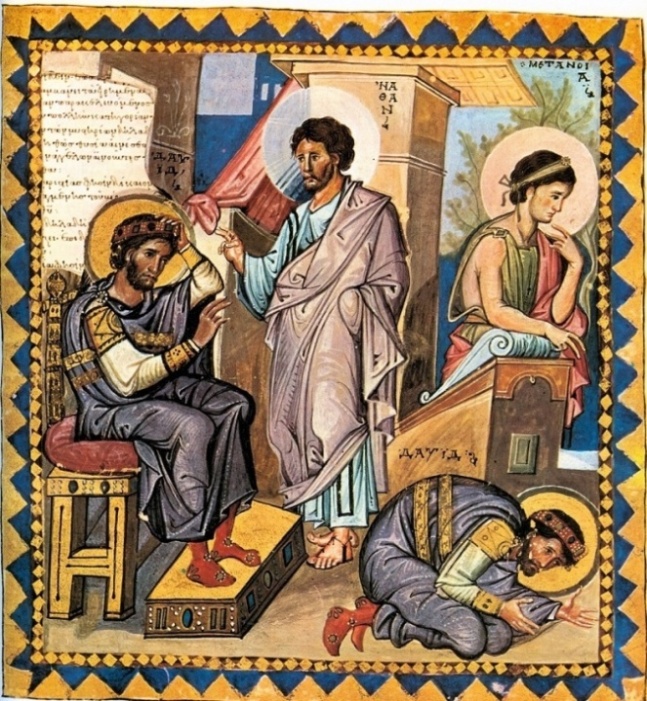 Поми́луй мя, Боже, по вели́цей милости Твоей, и по множеству щедрот Твоих очисти беззаконие мое…
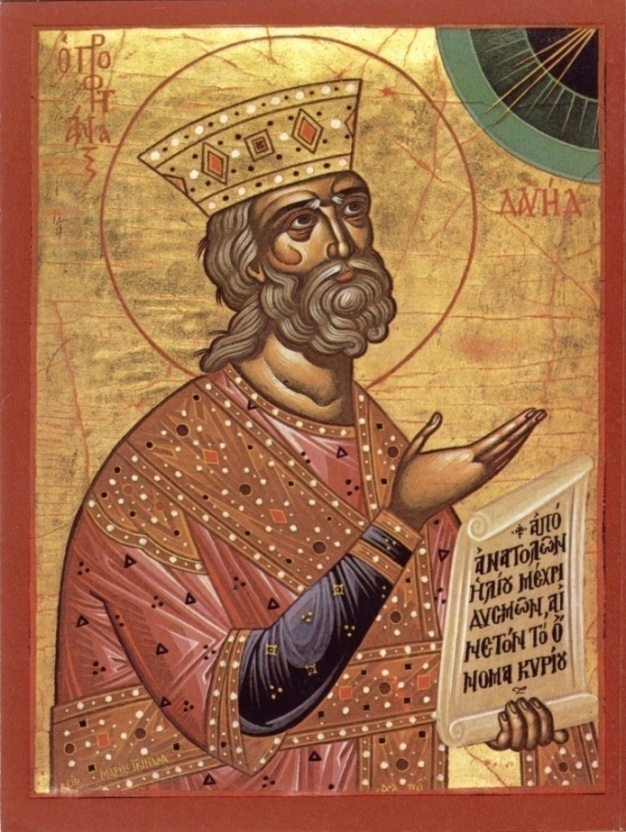 Давид играет на Псалтири 
и сочиняет псалмы
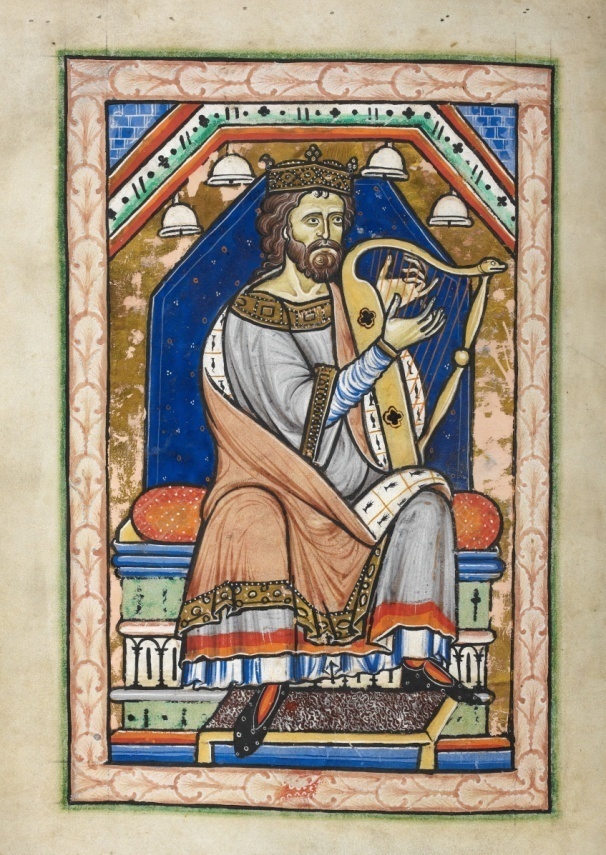 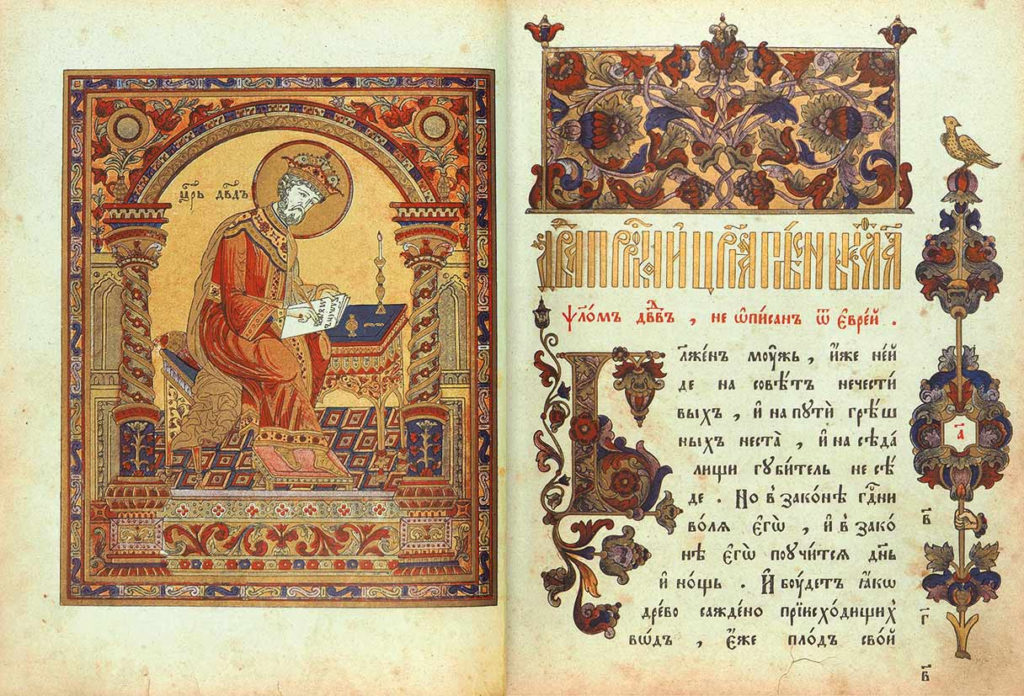 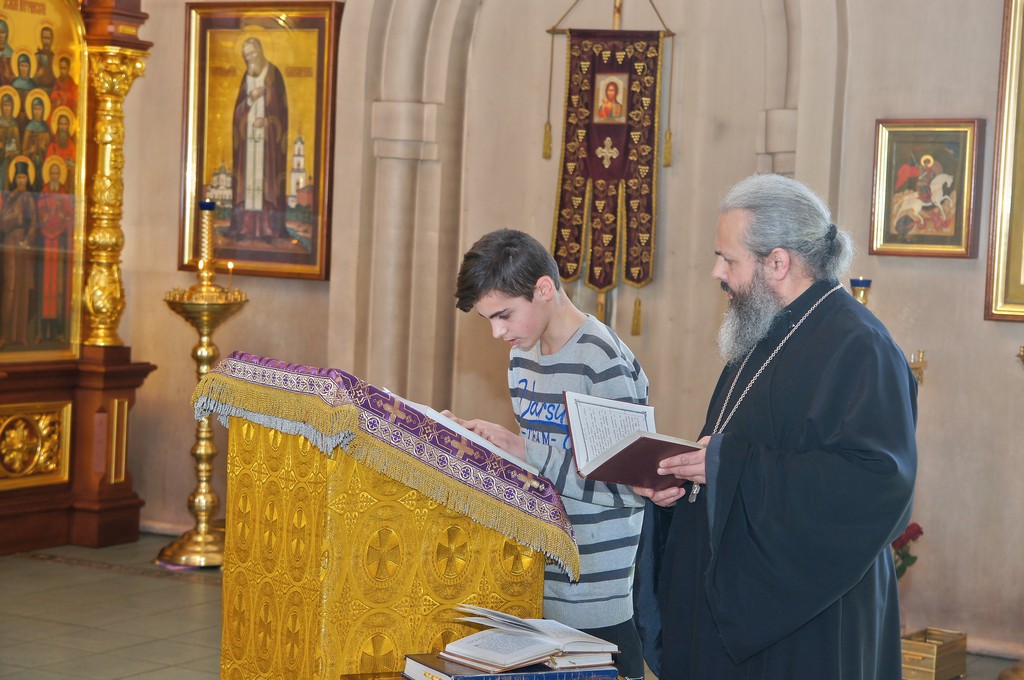 Псаломщик – чтец Псалтири и других молитв на богослужении
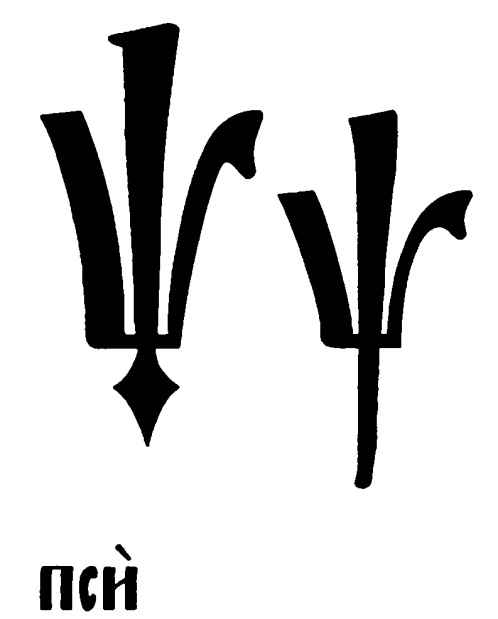 Кто показан на фреске? 
Что он делает?
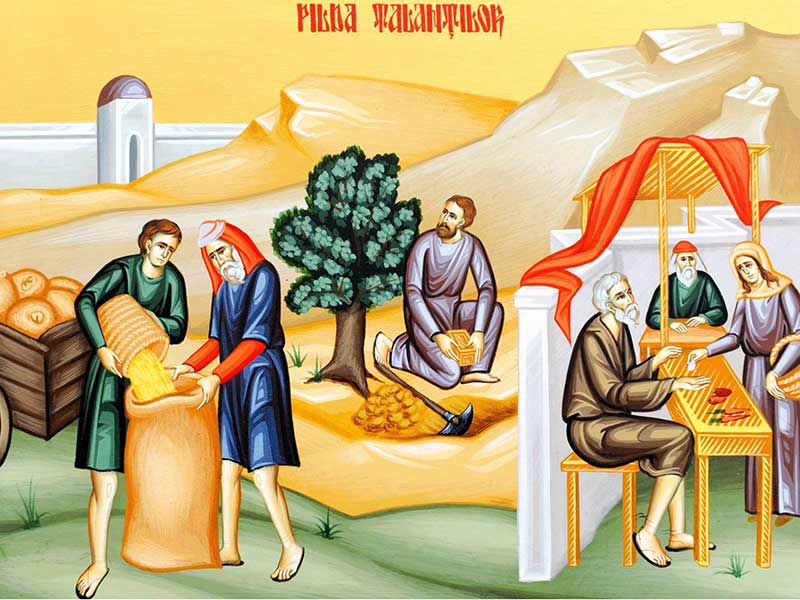 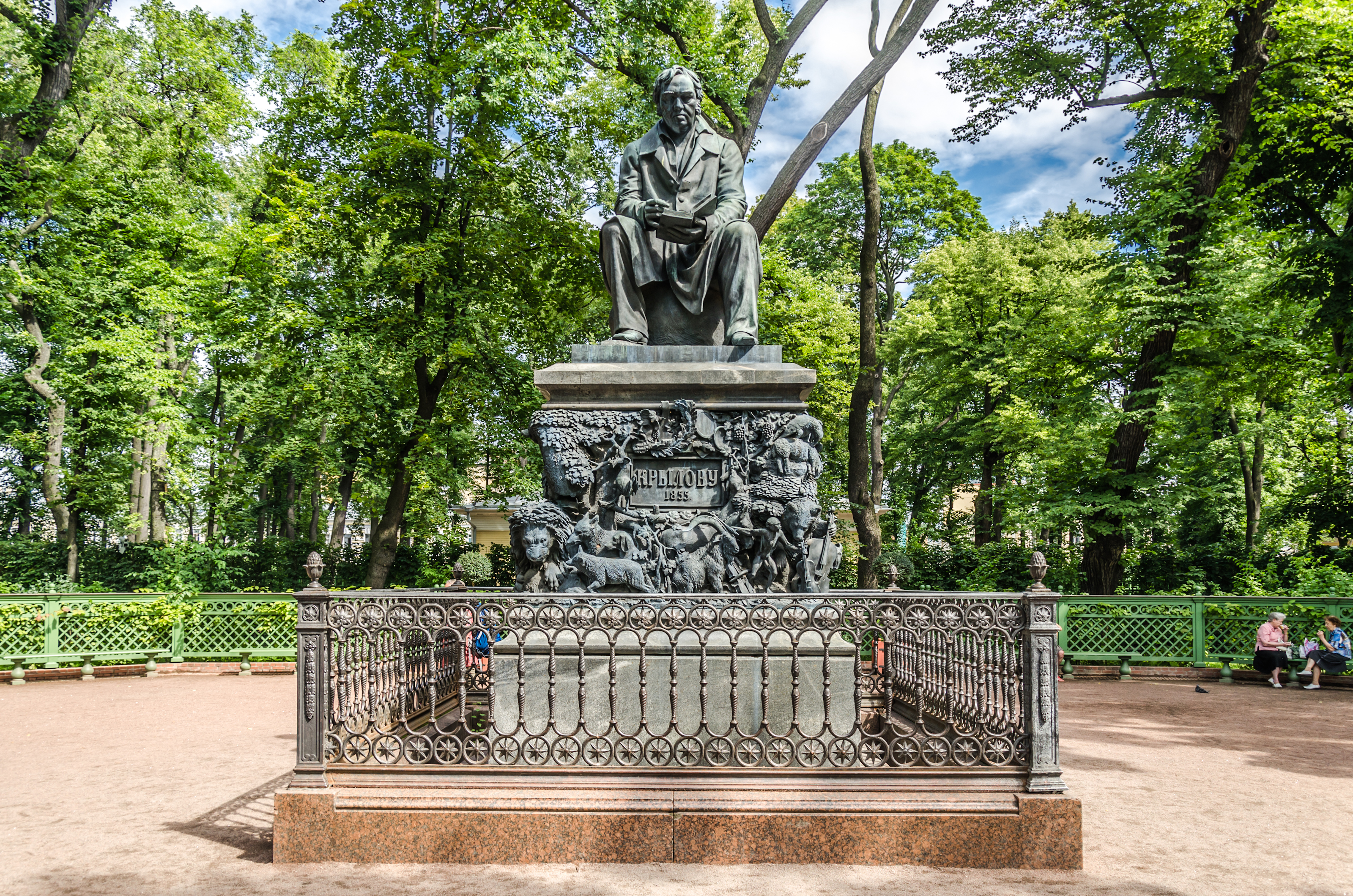 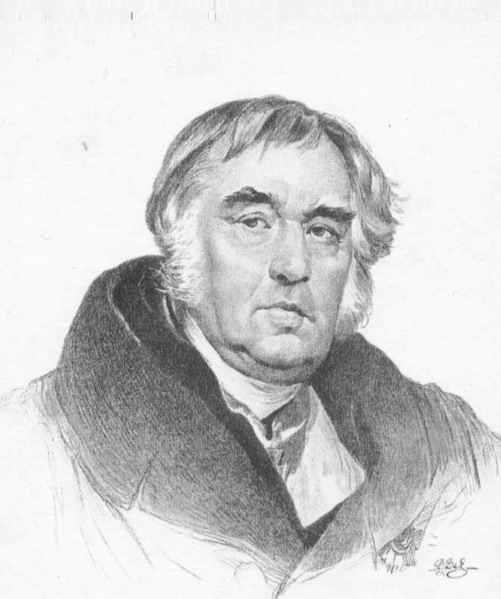 Иван Андреевич Крылов как христианин
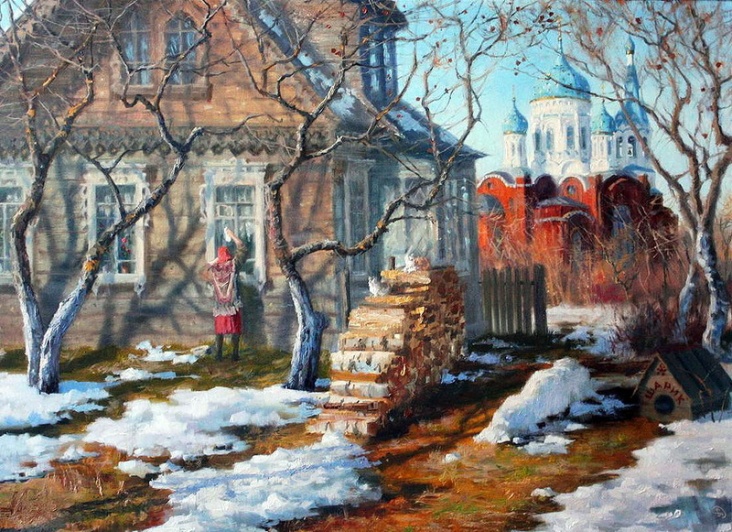 Цель музыки - восславление Бога и восстановление души. Цель музыки — трогать сердца.
Иоганн Себастьян Бах
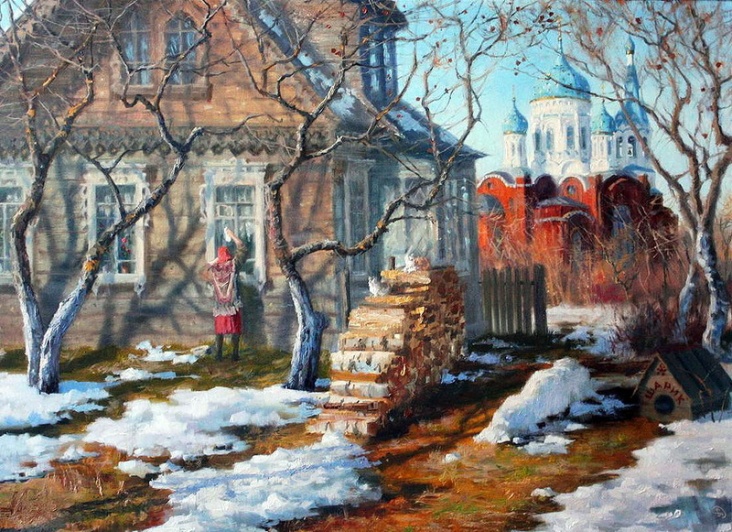 Ане́сти
Тема 18. Творческая душа
Вы узнали?
- что есть у каждого человека,
- как присоединиться к ангельскому хору,
- почему нельзя зарывать талант в землю.